Тема: РОДСТВЕННЫЕ СЛОВА
Назови по порядку
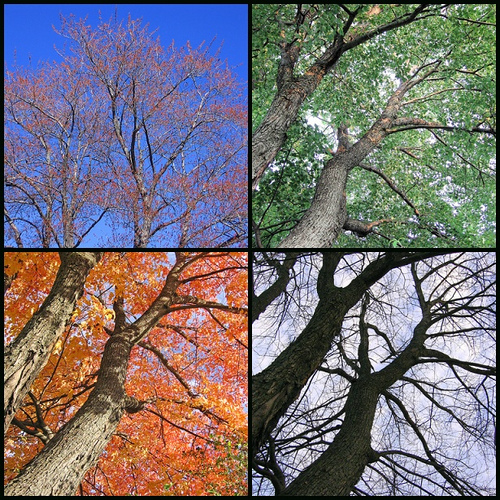 носик
снежок
нежность
норка
носки
носить
снежный
снегоход
сильный
Определите лишнее слово в каждом ряду, зачеркните его. Выделите в оставшихся словах корень
Борьба, борец, бороться, воевать
Вражда, враг, противник, вражеский
Смешной, смех, смешать, смешить
Ветер, вихрь, ветерок, безветрие
Сосна, дерево, деревцо, деревянный
Найдите и запишите родственные слова группами
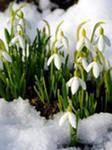 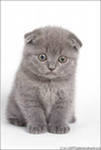 Снег, снеговик, снежинки, снежная (баба), снегоход, подснежник, снежок.
Кошка, котёнок, кот, котята, кошачий
Зима, зимний, зимушка, зимовать
Составь слова
заболеть, переболеть, болеть, боль, больно, больной, болячка, заболевание, больничный
БОЛЬ

ЕЗД
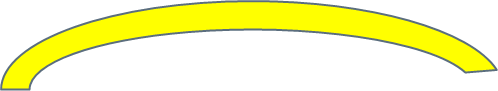 переезд, выезд, заезд, ездить, ездок, ездовой, поездка.
Подбери родственные слова по схеме.
Образец: синий — синеть — синева.
голубой — ...
 белый — ... 
чёрный --- 
красный —
зелёный —
Зима.
Наступила зима. Выпал белый пушистый ……. Деревья укрылись ……… шапками. Дома стоят ………………… после ……………. Вот во двор вышли дети. Они будут играть в …… и строить ………… бабу. Школьники приготовили для малышей ………… крепость. Родители помогли построить …………… горку.
А вот во дворе появилась …………………… машина. Она медленно убирает пушистый белый ………. Рядом стоит грузовик. Он вывезет лишний …… за город.
Слова для справок: снег, снежный заснеженный, снегопад, снежки, снегоуборочный